«Мастер-класс: азбука фриволите»
 
 
                                                           Автор - составитель: 
Кириченко Ирена Михайловна, учитель технологии,МОУ «Гимназия №5"  г. Юбилейный

 
                                                    Москва 2011 г.
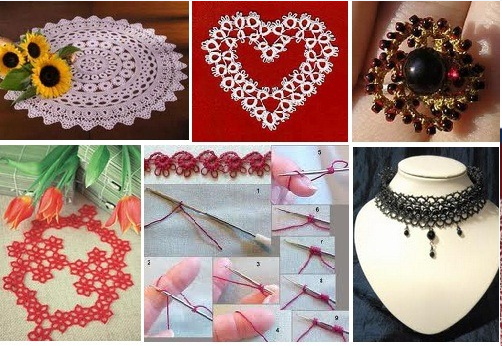 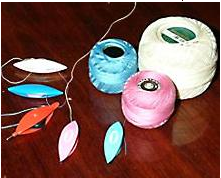 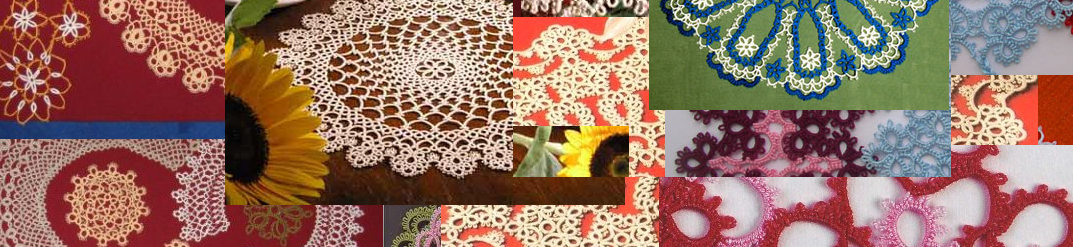 Цель проекта:  познакомить учащихся c одной из современных техник плетения кружев – фриволите, показать иcпользование данной техники или отдельных её элементов при изготовлении cовременных изделий и аксеccуаров.
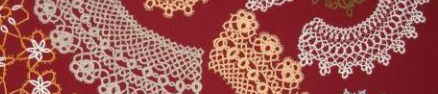 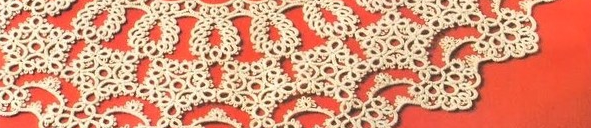 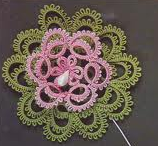 Задачи презентации:
- научить простейшим элементам в технике фриволите и использовать их при изготовлении конкретного изделия;

- формировать интерес к декоративно-прикладному творчеству;

- развивать художественный вкус.
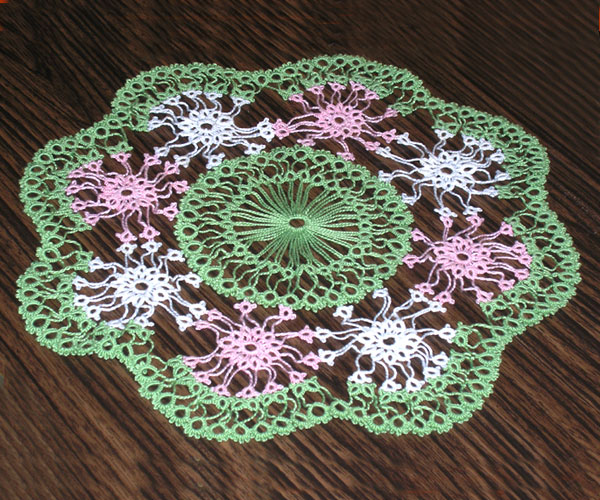 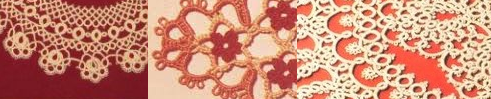 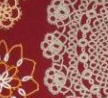 Место проекта в образовательном процессе: материалы проекта могут использоваться при изучение темы «Декоративно прикладное творчество, а также как cерия самостоятельных занятий в рамках кружковой работы.
Оборудование и вcпомогательные средства:
  

 


         Классический челнок        
                                                                                            Плоский челнок
Основным инструментом плетения кружева фриволите является специальный челнок. Челноки фриволите бывают разных форм и размеров. Челноки поменьше используют для плетения тонкими нитями, а более крупные челноки - для более толстых нитей.
Вспомогательные средства: ножницы, вязальный крючок.
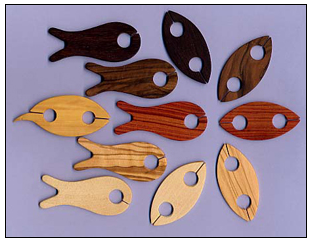 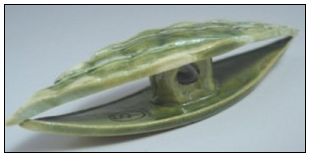 Оcновные и вспомогательные материалы:
 Нити. Нити могут быть совершенно разнообразные по составу: хлопок, шерсть, лен и др. Главное, нить должна быть прочной и хорошо скрученной.


Дополнительная фурнитура : бисер, застежки для украшений, бусины.
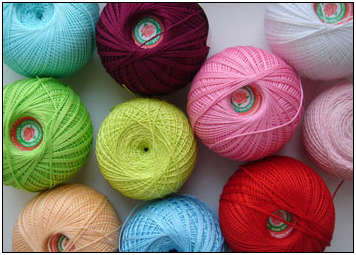 Оcновные узлы.Подавляющее большинство элементов фриволите и изделий на их основе плетется из двойных узлов фриволите. Двойной узел фриволите состоит из двух разных, плетущихся по очереди узлов. Называются они - прямой узел фриволите и обратный.
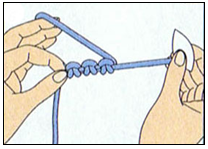 Плетение прямого узла фриволите
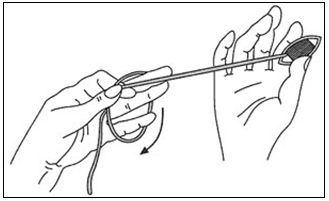 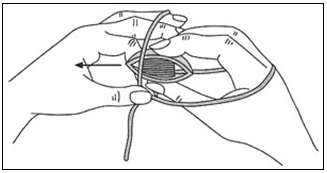 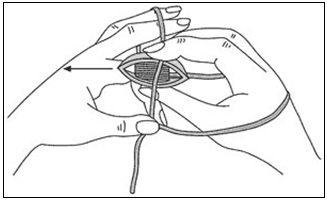 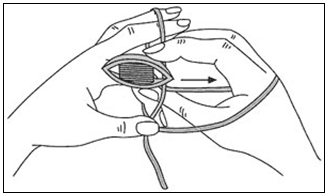 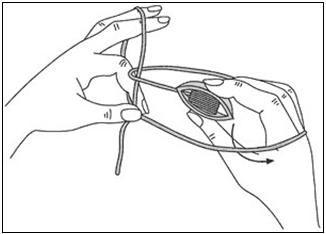 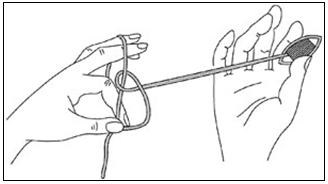 Плетение обратного узла фриволите
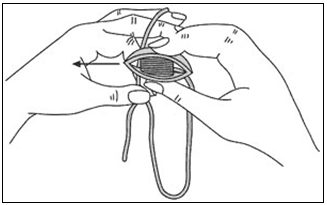 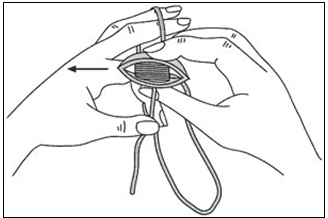 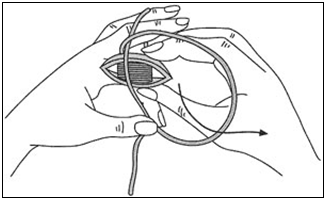 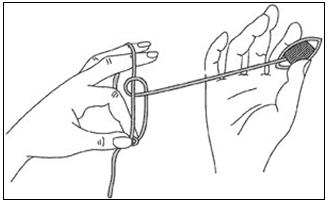 Таким образом при минимуме материальных затрат (нитки – 50 рублей, застёжка – 5 рублей 50 копеек: итого – 50 рублей 50 копеек) можно изготовить эффектное и модное изделие в кружевной технике фриволите.
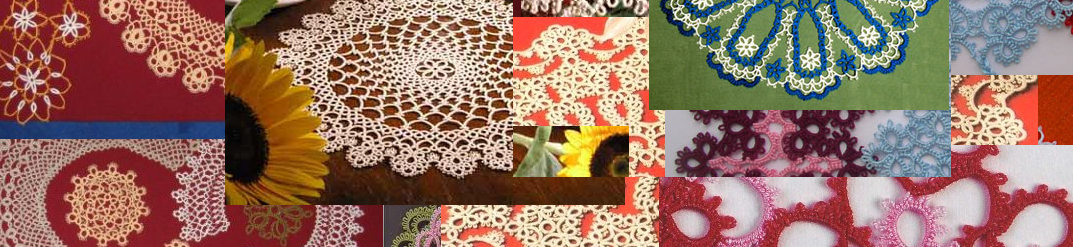 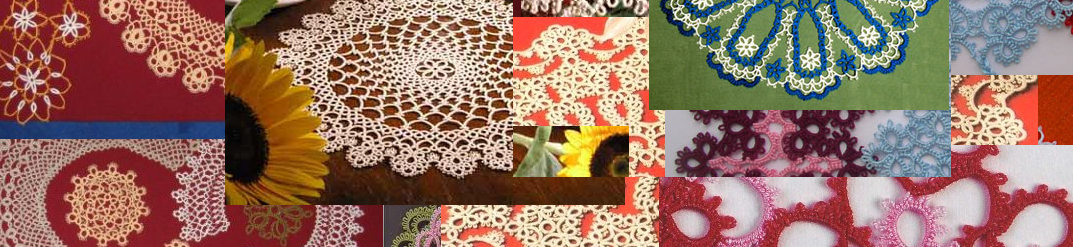 Используемая литература.
«Фриволите, ступени мастерства», Т.А. Клейменова, - Санкт-Петербург: Паритет, 2008. – 237 c.: ил.
«Волшебные узоры», Т.И.Секунова,  – М.: Дом печати. – 120 с.: ил.